español, con Sofía
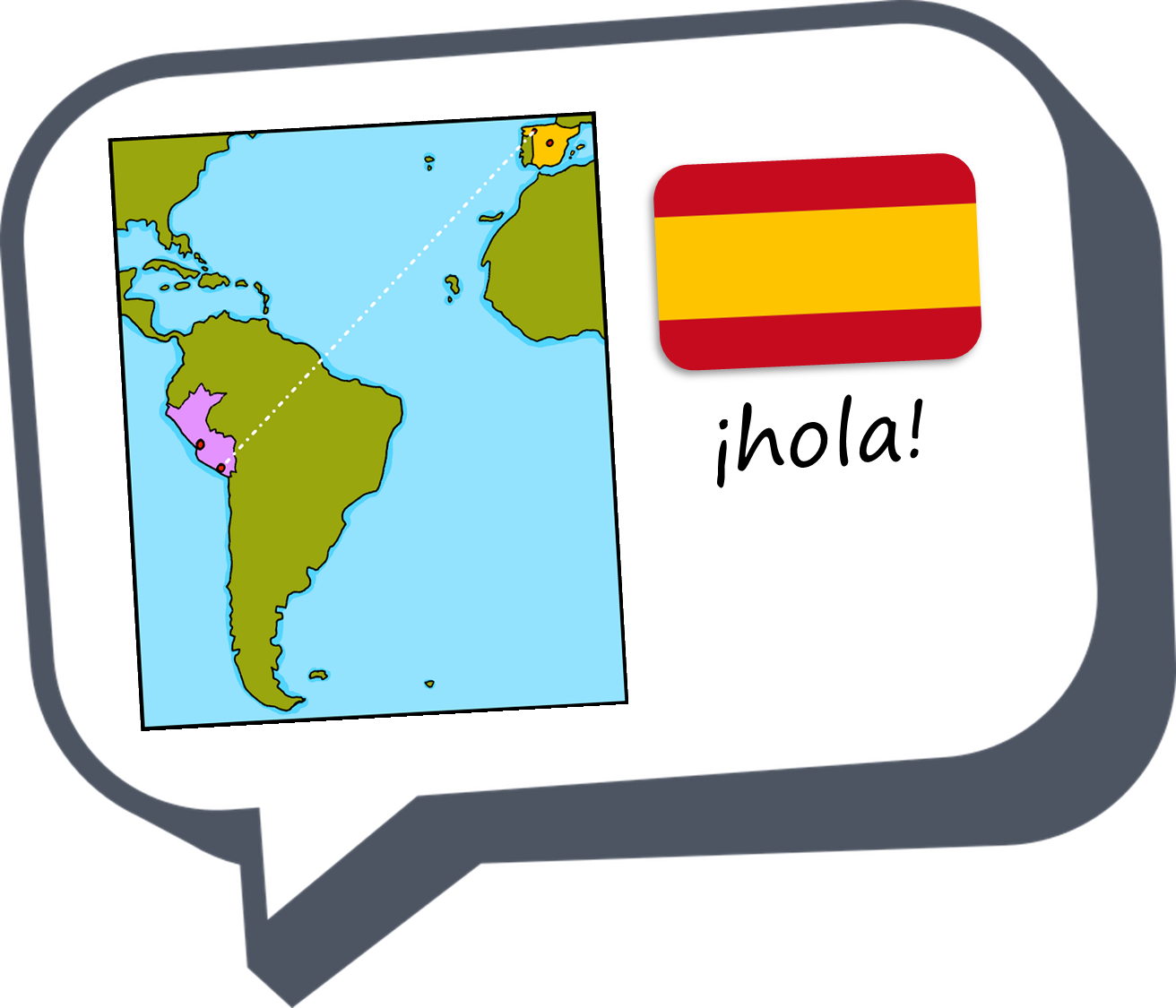 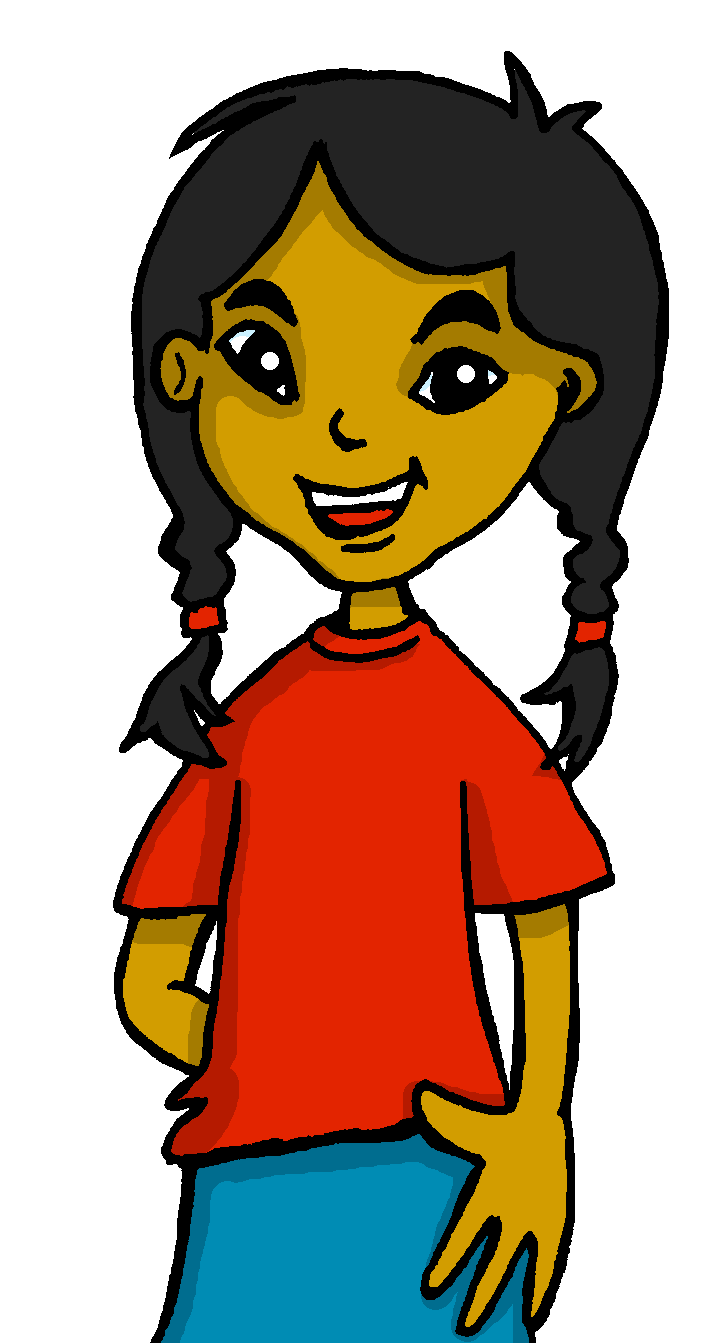 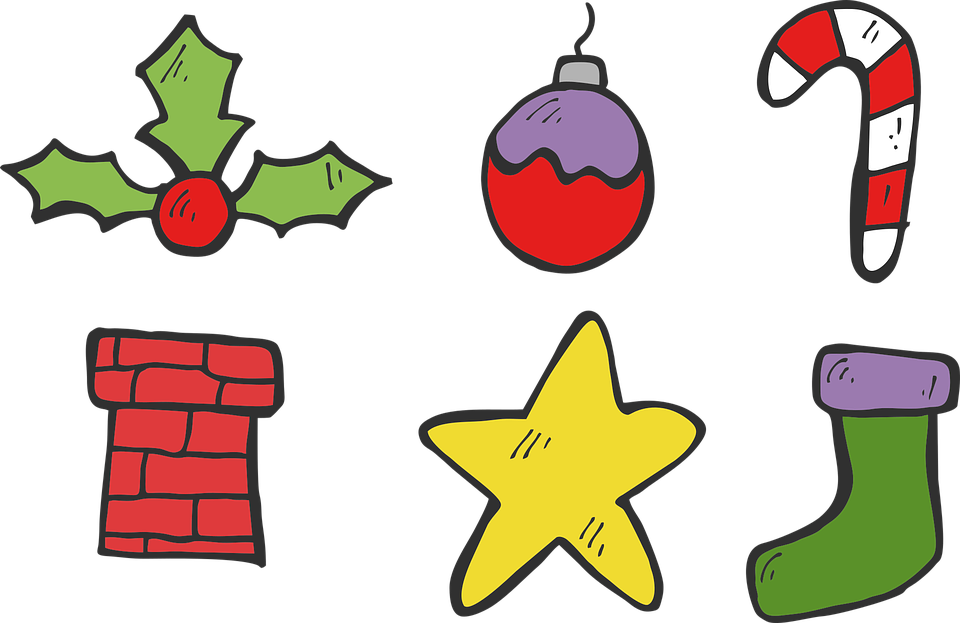 Saying what I and others have
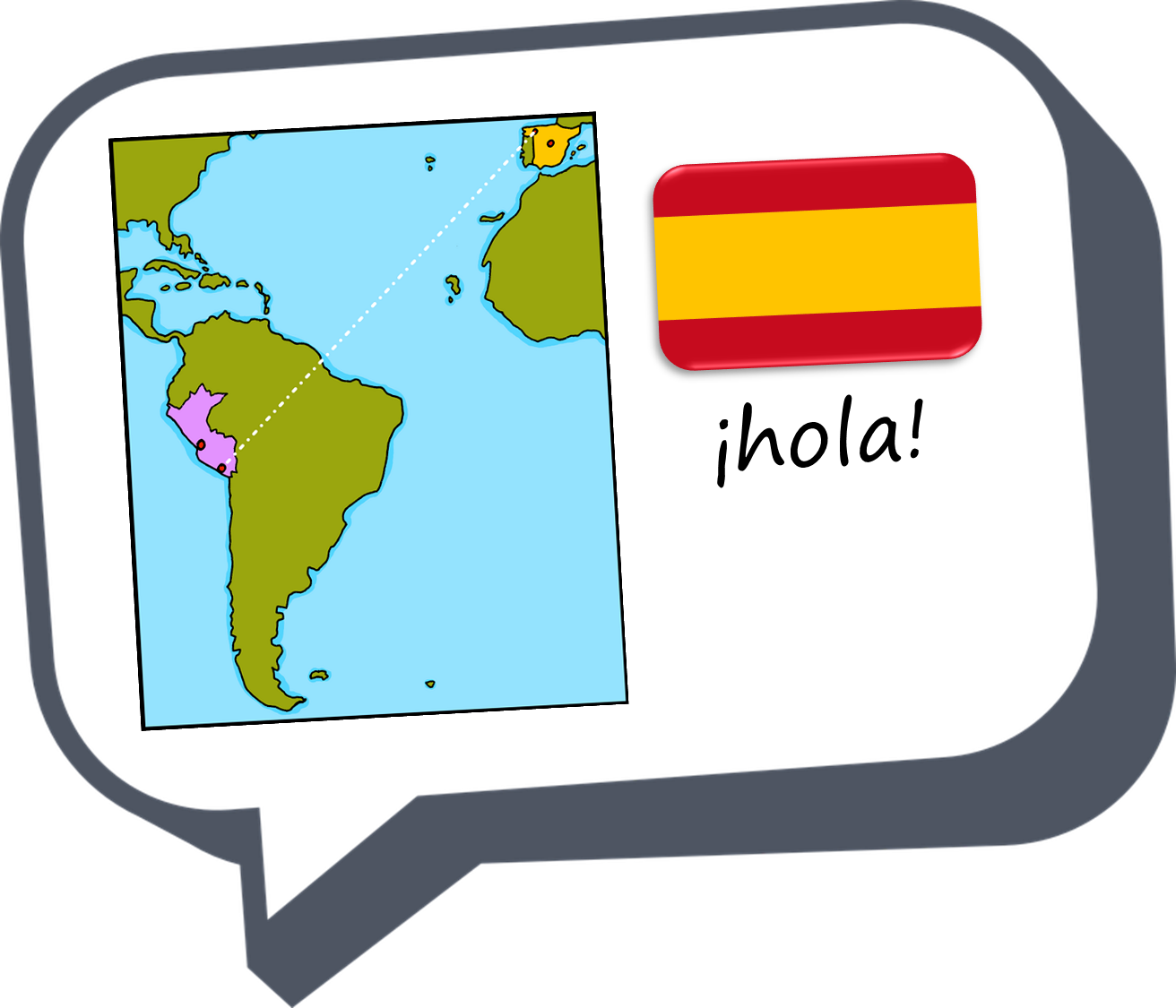 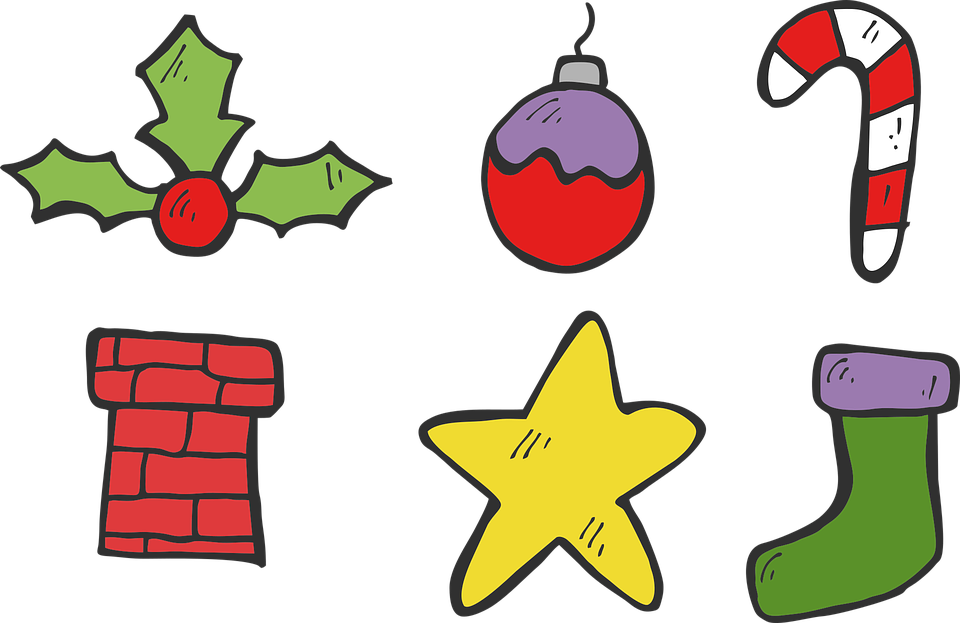 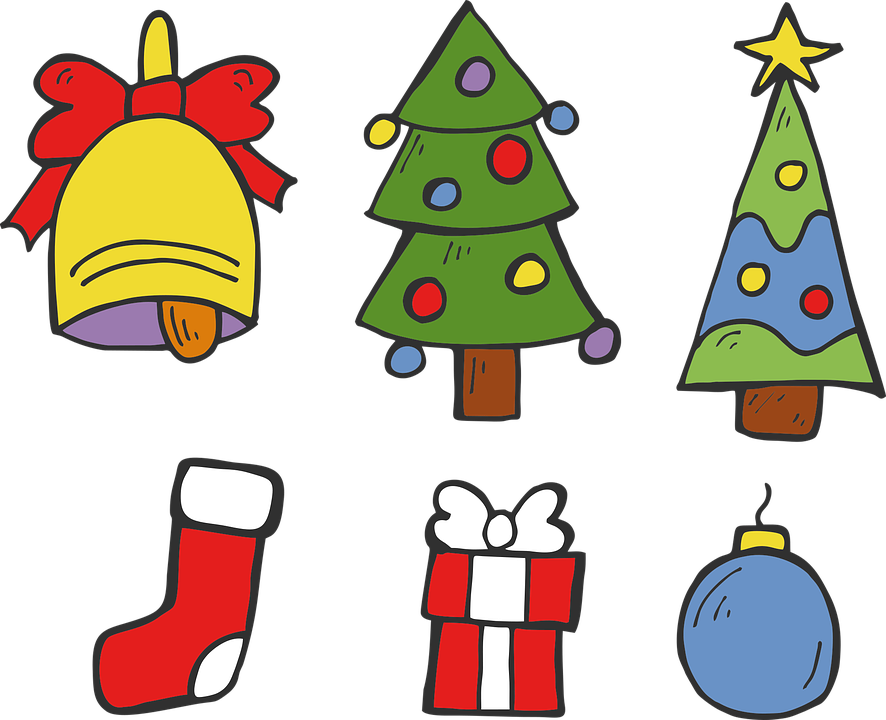 verde
Autumn vocabulary and grammar quiz
A Christmas carol
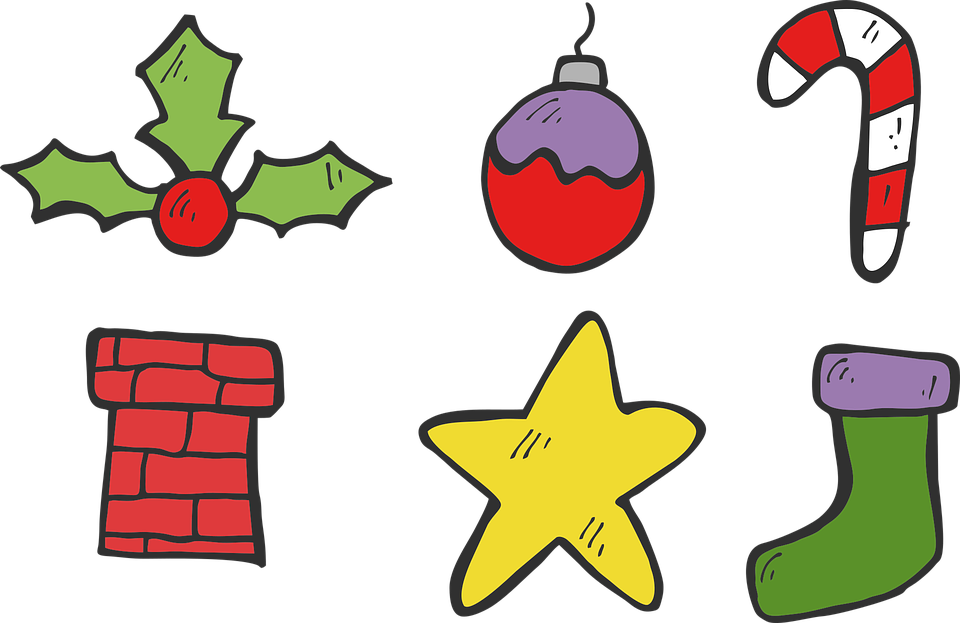 [Speaker Notes: Artwork by Steve Clarke. Pronoun pictures from NCELP (www.ncelp.org). All additional pictures selected from Pixabay and are
available under a Creative Commons license, no attribution required.

This lesson contains vocabulary and grammar assessments to check progress in the words and structures introduced and practised in the first 12 weeks of this year’s course, as well as those from the previous two years. The ratio of old to new language in the quiz is very approximately 50:50.
 
Source: Davies, M. & Davies, K. (2018). A frequency dictionary of Spanish: Core vocabulary for learners (2nd ed.). Routledge: London]
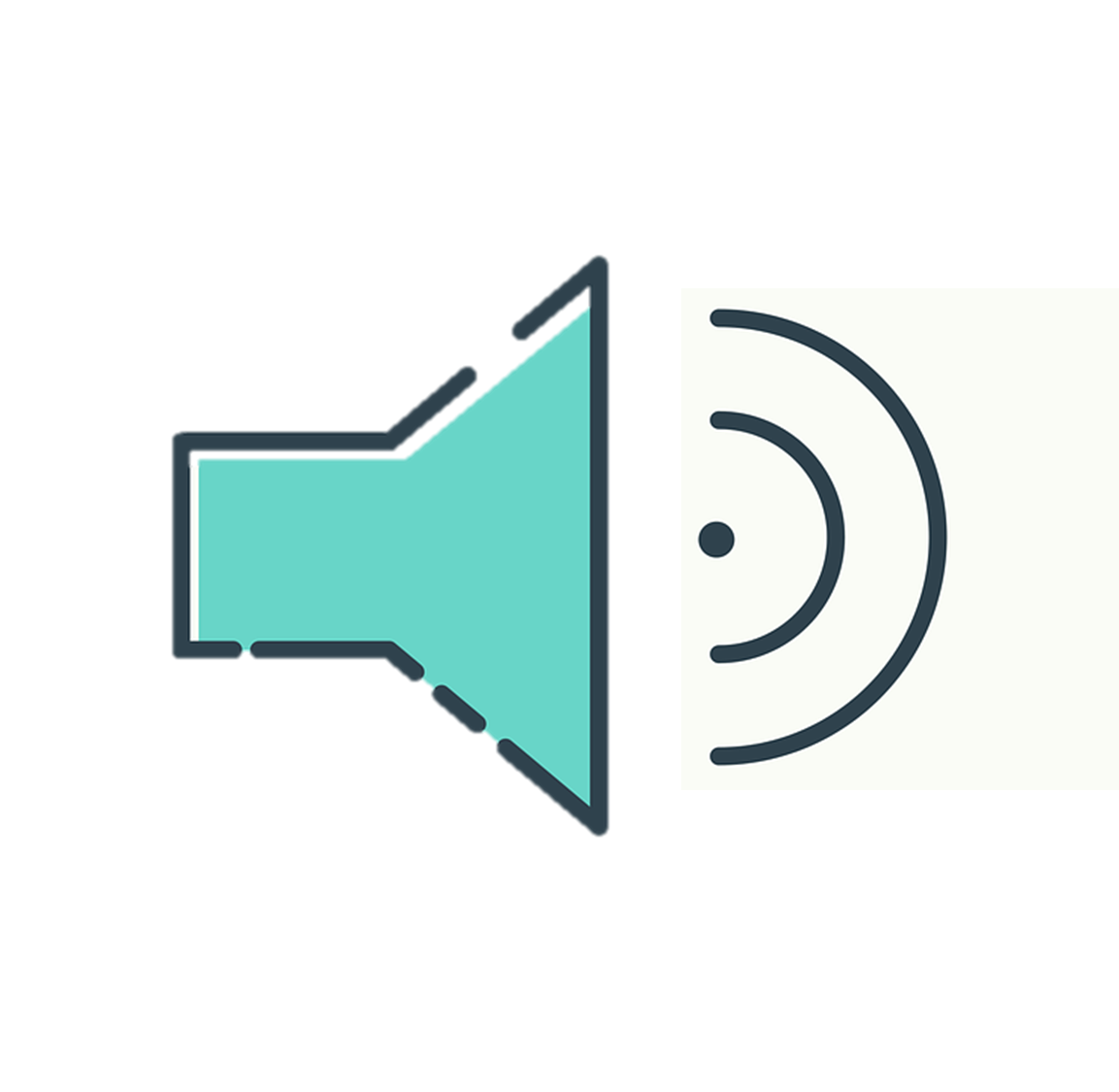 Vocabulary
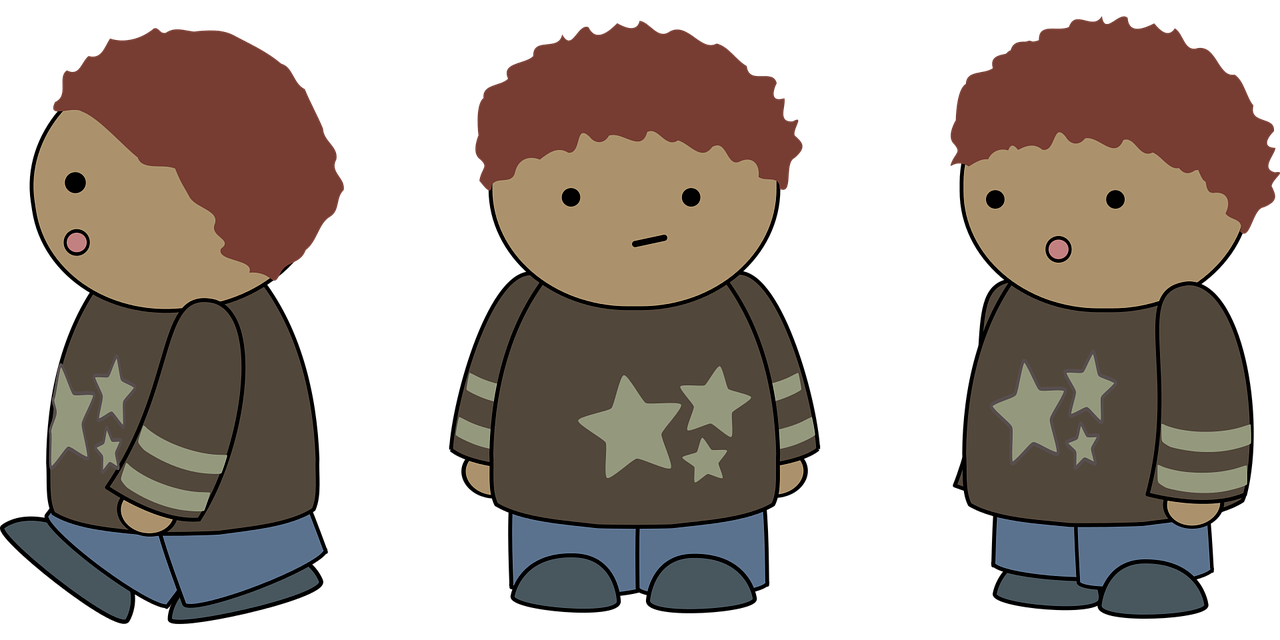 At home, Apo speaks Quechua, a language spoken by many people from Peru, Bolivia and Ecuador. He is learning Spanish at school, like you.  Help Apo by answering the questions in this quiz.
escuchar
A  For each question, put a cross (x) under the English meaning that matches what you hear.
You will hear each Spanish word twice. Choose one correct answer only.
1
2
3
4
[Speaker Notes: Timing: 20-25 minutes (all assessment slides)
Aim: to practise aural comprehension of vocabulary taught in weeks 1-12 of the course.
Procedure:
1. Click the audio buttons to play each item. (The words are recorded twice with a pause to allow pupils to process the information).
2. Pupils can either write 1C, etc.. or if they have the assessment on a print out they can put a X in the correct box.
3. After items 1-4, continue to the next slide to complete the remainder of the task.

Transcript:
1. dieciocho
2. ser
3. fecha
4. cuál ?]
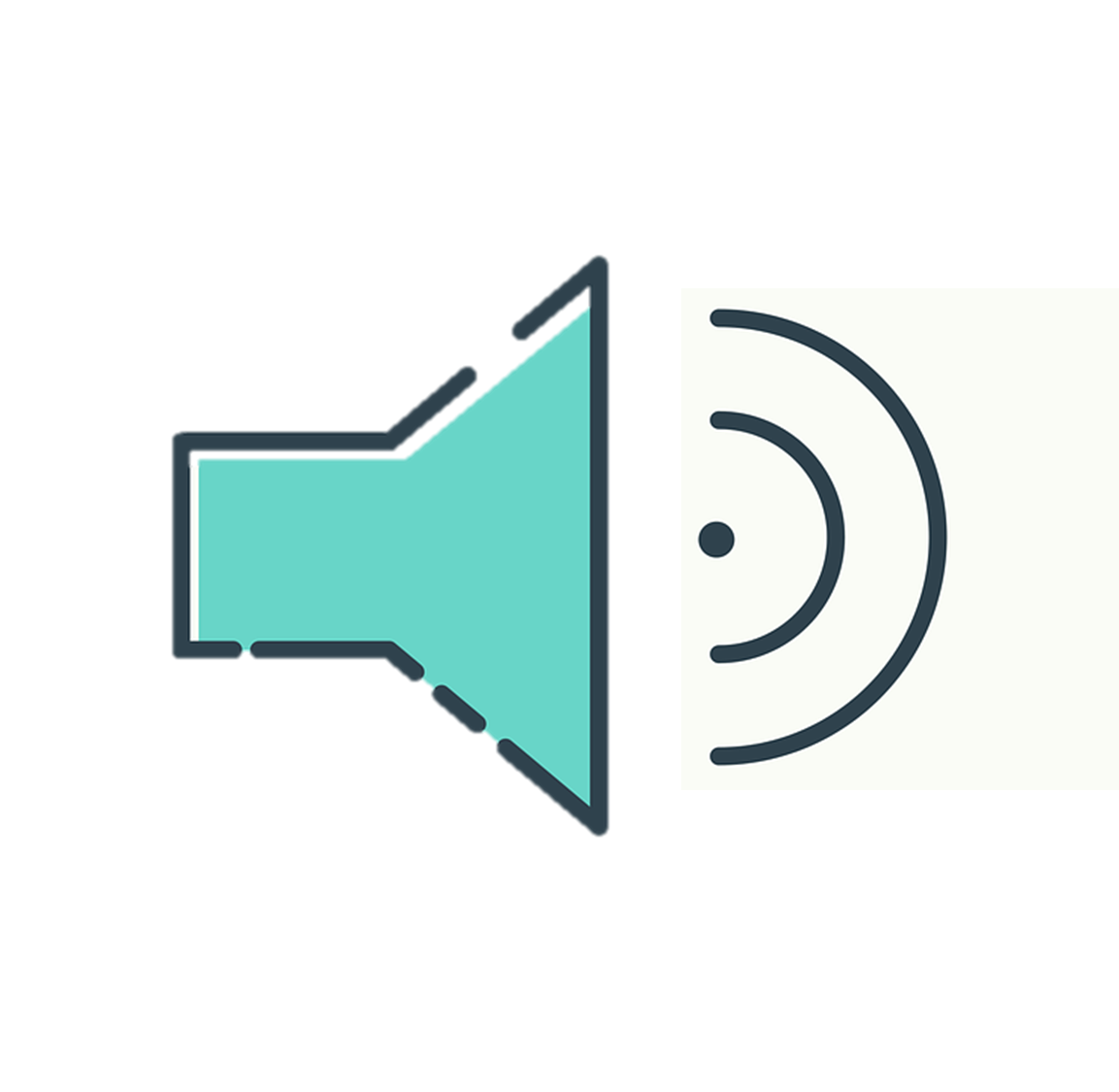 Vocabulary
escuchar
A  For each question, put a cross (x) under the English meaning that matches what you hear.
You will hear each Spanish word twice. Choose one correct answer only.
5
6
7
8
[Speaker Notes: Transcript:
1. dieciocho
2. ser
3. fecha
4. cuál ?
5. aprender
6. veinte
7. puente
8. exposición]
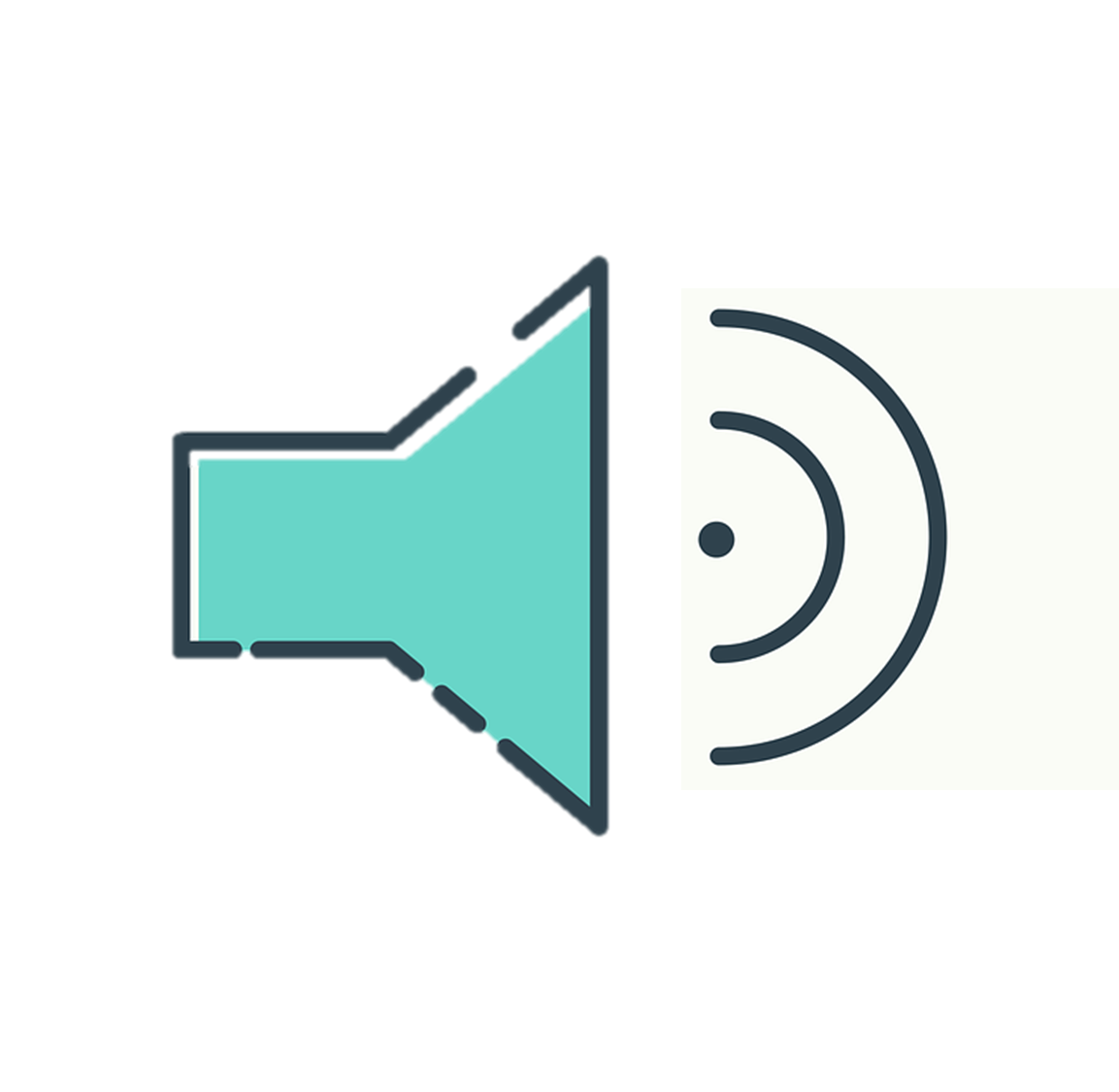 Vocabulary
escuchar
B  For each question, put a cross (x) under the type of word you hear. You will hear each Spanish word twice. Choose one correct answer only.
1
2
3
4
[Speaker Notes: Procedure:
1. Click the audio buttons to play each item. (The words are recorded twice with a pause to allow pupils to process the information).
2. Pupils can either write 1C, etc.. or if they have the assessment on a print out they can put a X in the correct box.
3. When complete, continue to the reading.

Transcript:
1. compañera
2. universidad
3. quince
4. entre
5. negro
6. amarillo
7. niña
8. detrás]
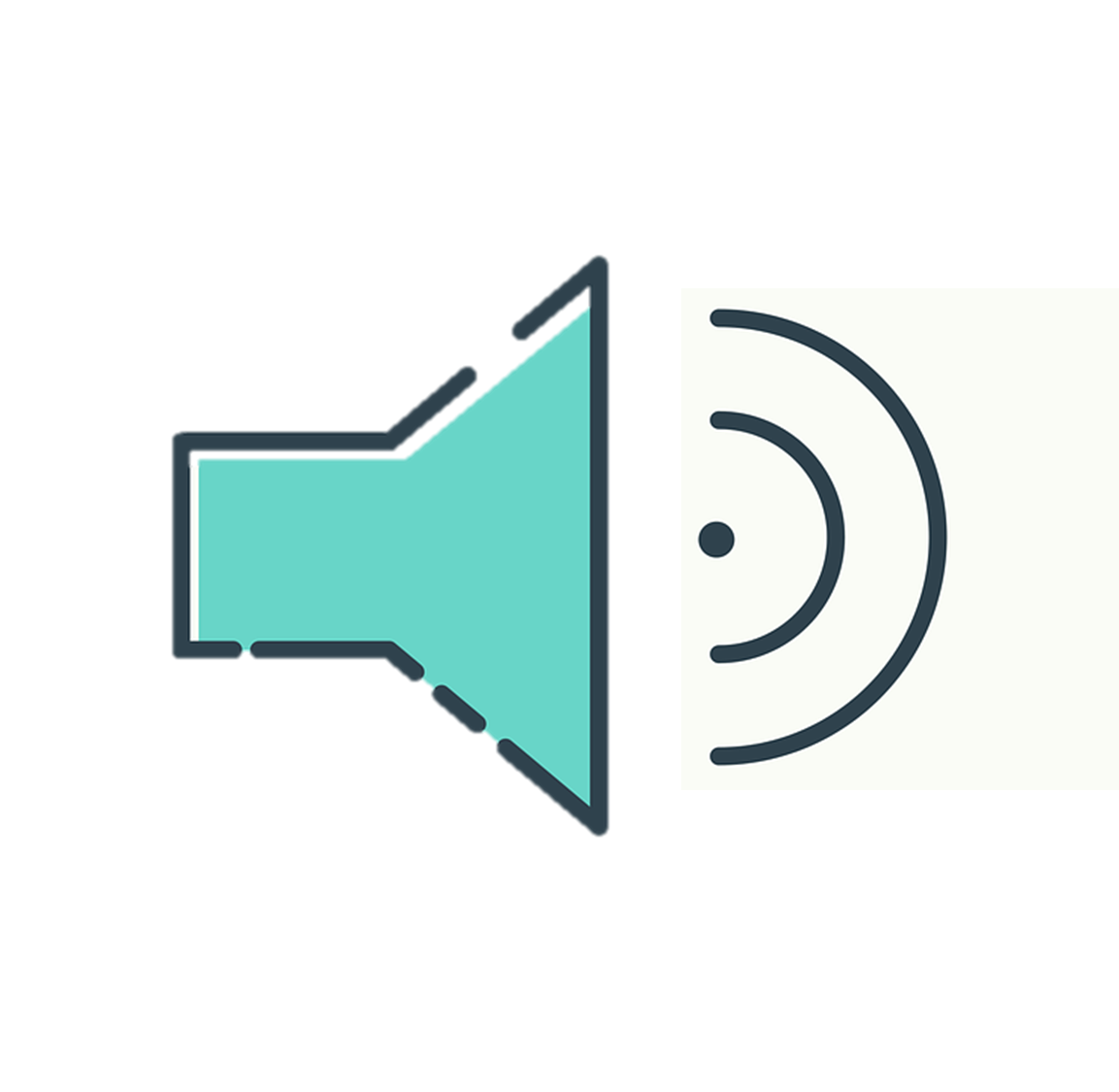 Vocabulary
escuchar
B  For each question, put a cross (x) under the type of word you hear. You will hear each Spanish word twice. Choose one correct answer only.
5
6
7
8
[Speaker Notes: Transcript:
1. compañera
2. universidad
3. quince
4. entre
5. negro
6. amarillo
7. niña
8. trece]
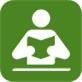 A  Translate the underlined Spanish word(s) to complete each English sentence.
 
1. La profesora es rubia.			The ________________ is ___________.	
2. El cantante no es famoso.			The ______________ ____ _____ famous.	
3. Tiene una calle pequeña.			It  has a ___________ ___________ . 
4. Es verdad o es mentira?			Is it___________ or_____________? 
5. ¡Es bastante débil!				It’s  ____________ ___________!
6. Está delante del cine.			It is ____________ __________ ___________ .	
7. Tiene una cocina?				Does it have ________________________?.	
8. Quique solo tiene hambre.			Quique is _______ ______________. 
9. No tiene gafas.				He doesn’t have ___________. 
10. Tiene los ojos negros.			 S/he has __________ ____________ .
leer
[Speaker Notes: Aim: to practise written comprehension of previously taught vocabulary.

Procedure:
Ensure that the task is clear.  
Pupils could write 1 – 10 and the individual English word meanings (or they could fill in if they have printed assessment sheets).]
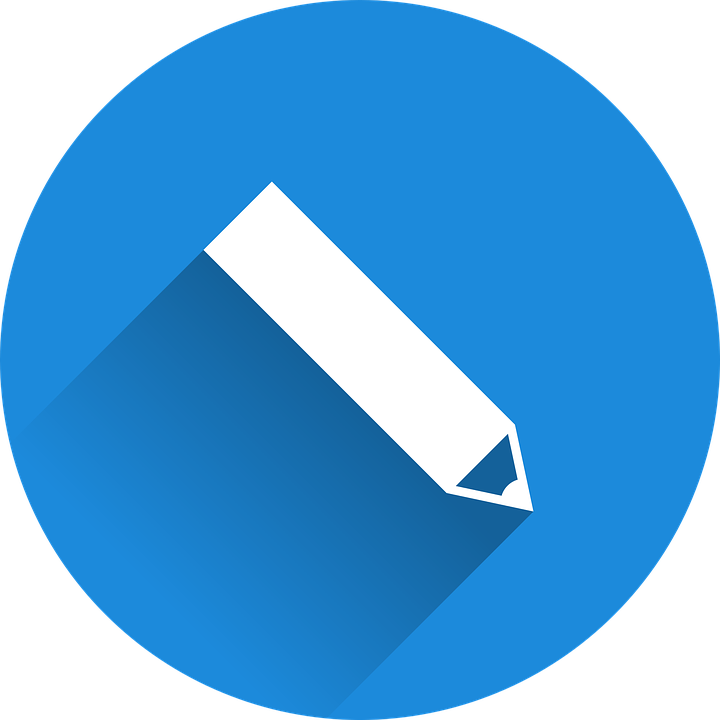 escribir
B  Translate the underlined English words to complete the Spanish sentence.
1. Sofía is my favourite person.	Sofía es mi  ___________ __________.	    (write two words)
2. The tree is tall.			El __________ es _____________.	                 (write two words)
3. My classmate (m) is capable.	Mi ______________es ____________.	    (write two words)
4. He has a round face.		Tiene una __________ _______.	   	    (write two words)
5. He has short hair.			Tiene el ________ _________.                      (write two words)
6. He is fun and also intelligent.	Es divertido ___ ________ inteligente.       (write two words)
7. My school has a pool.		Mi _________ _________ una piscina.        (write two words)
8. The building is behind.		El _______________ está ____________.	    (write two words)
9. There are concerts , shows…	Hay ____________, ________________...	    (write two words)
10. Yes, I am ten years old.		 ____, _________ __________ años.	    (write three words)
[Speaker Notes: Aim: to practise written production of previously taught vocabulary.

Procedure:
Ensure that the task is clear.  
Pupils could write 1 – 10 and the individual English word meanings (or they could fill in if they have printed assessment sheets).]
Grammar
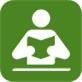 A Put a (X) next to the person the sentence is about.
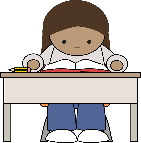 leer
[Speaker Notes: Aim: to practise written recall of previously taught grammar.

Procedure:
Ensure that the task is clear.  
Pupils could write the correct English pronouns (or they could fill in if they have printed assessment sheets).]
Grammar
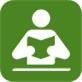 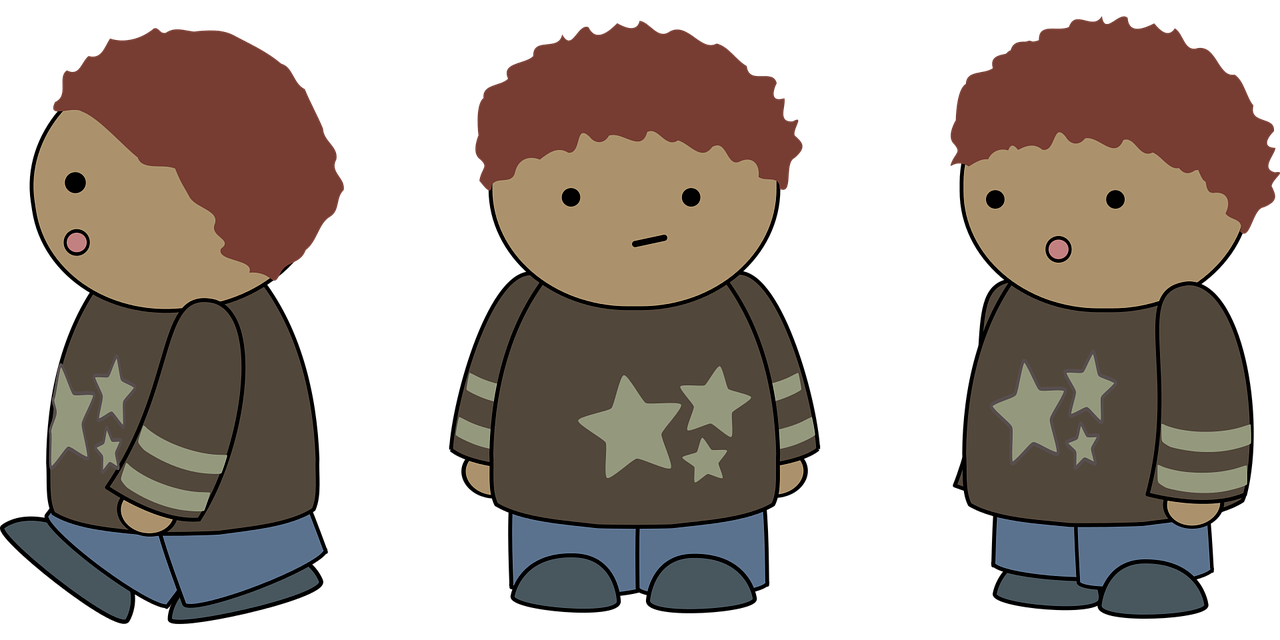 Quechua doesn’t have gendered words for ‘a’ and ‘the’. Adjectives and verbs are also very different from Spanish. Help Apo with his Spanish grammar by answering the questions in this part of the quiz.
leer
B Put a cross (x) next to the correct English meaning.
C ESTAR or SER? Put a cross (x) next to the correct start of each sentence.
[Speaker Notes: Aim: to practise written recall of previously taught grammar features.]
Grammar
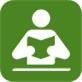 D Write the words in each box in the correct order to make a question.
leer
E Singular or plural? Put a cross (x) next to the correct start of each sentence.
[Speaker Notes: Aim: to practise written recall of previously taught grammar features.]
Grammar
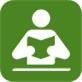 F Write the words in each box in the correct order.
leer
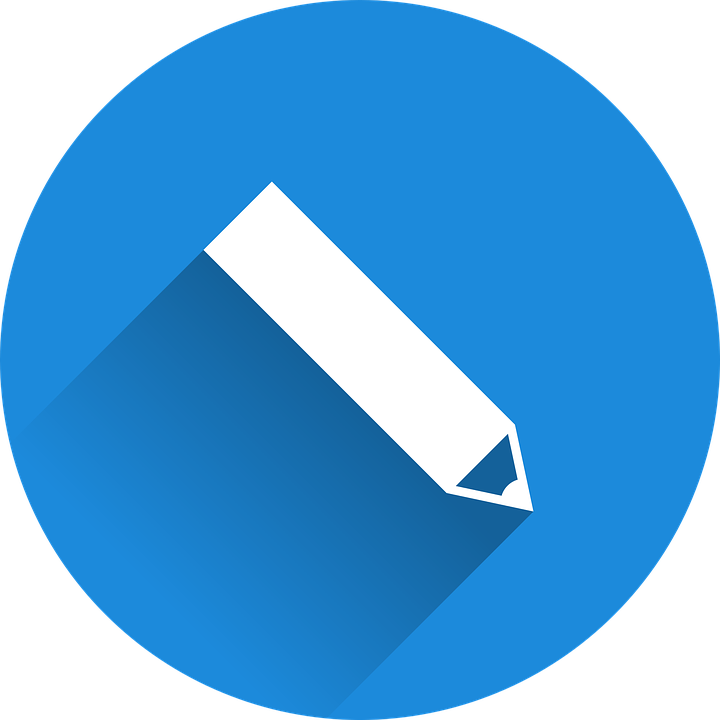 escribir
G Write the Spanish for the English given in brackets. Use the clues to help you.
[Speaker Notes: Aim: to practise written recall of previously taught grammar features.]
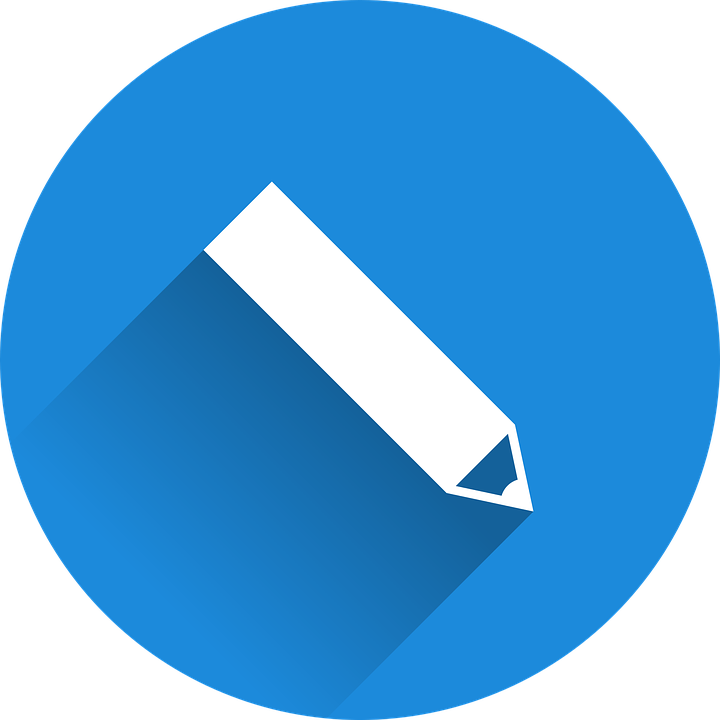 H Write the Spanish article ‘a’ or ‘some’. The gender (and number) of the noun is provided.
escribir
I Write the Spanish article ‘the’.  The gender (and number) of the noun is provided.
[Speaker Notes: Aim: to practise written recall of previously taught grammar features.]
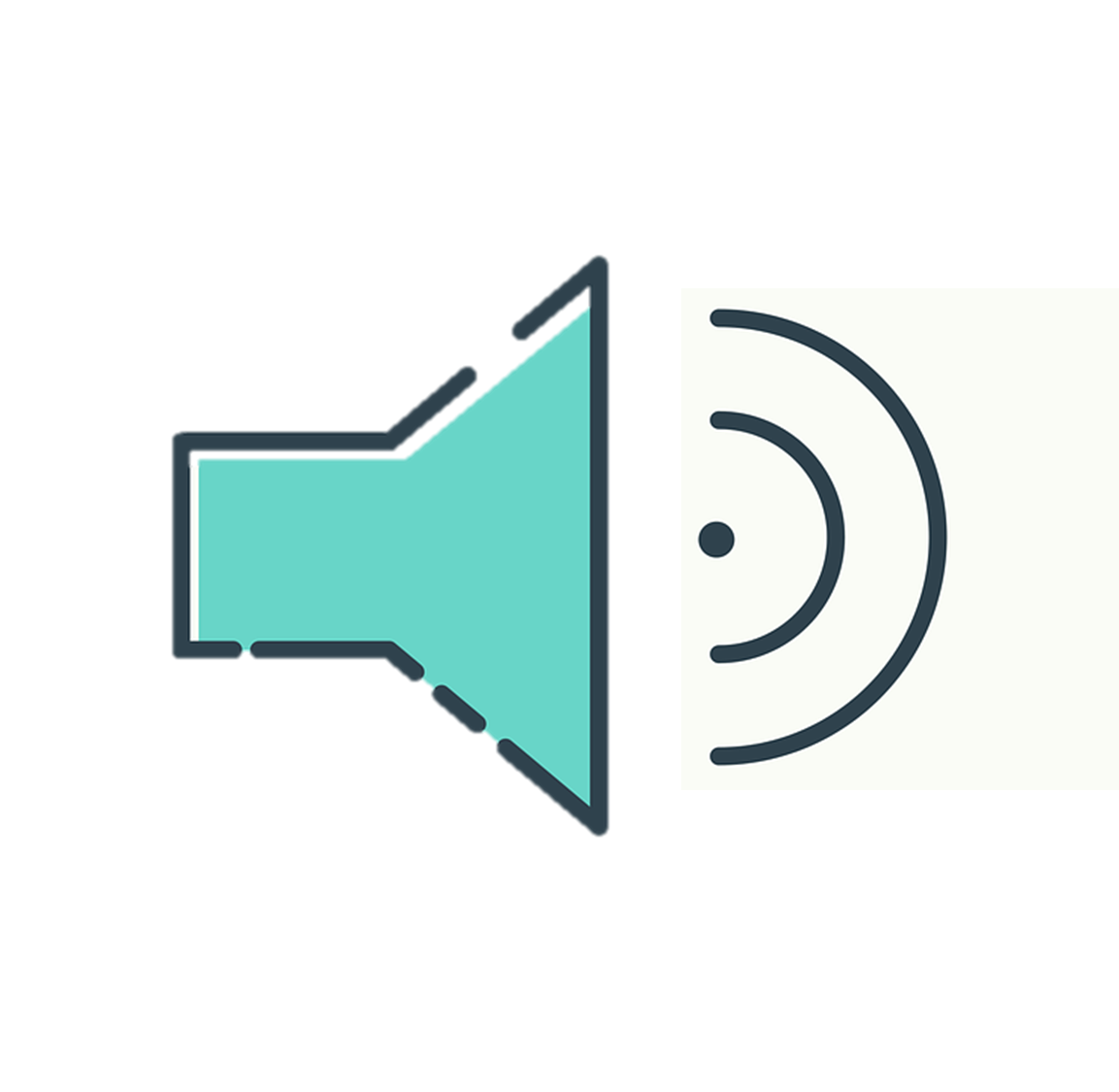 Un villancico: ________ de _____________
escuchar
A Escucha y ordena las frases.
A Escucha y completa el estribillo.
el villancico = Christmas carol
[estribillo] (chorus)
[Speaker Notes: Timing: flexible

Aim: to enjoy a traditional Spanish carol; to practise read aloud and pronunciation, including of some unknown words.

Procedure:
1. Click to listen to the carol, using the youtube link provided.2. Pupils write in the number 25 in Spanish to fill the gaps.3. They then listen to the lines of the verses and number them in the correct order. They may need to hear them multiple times to do this.4. Click to correct.

Transcript:]
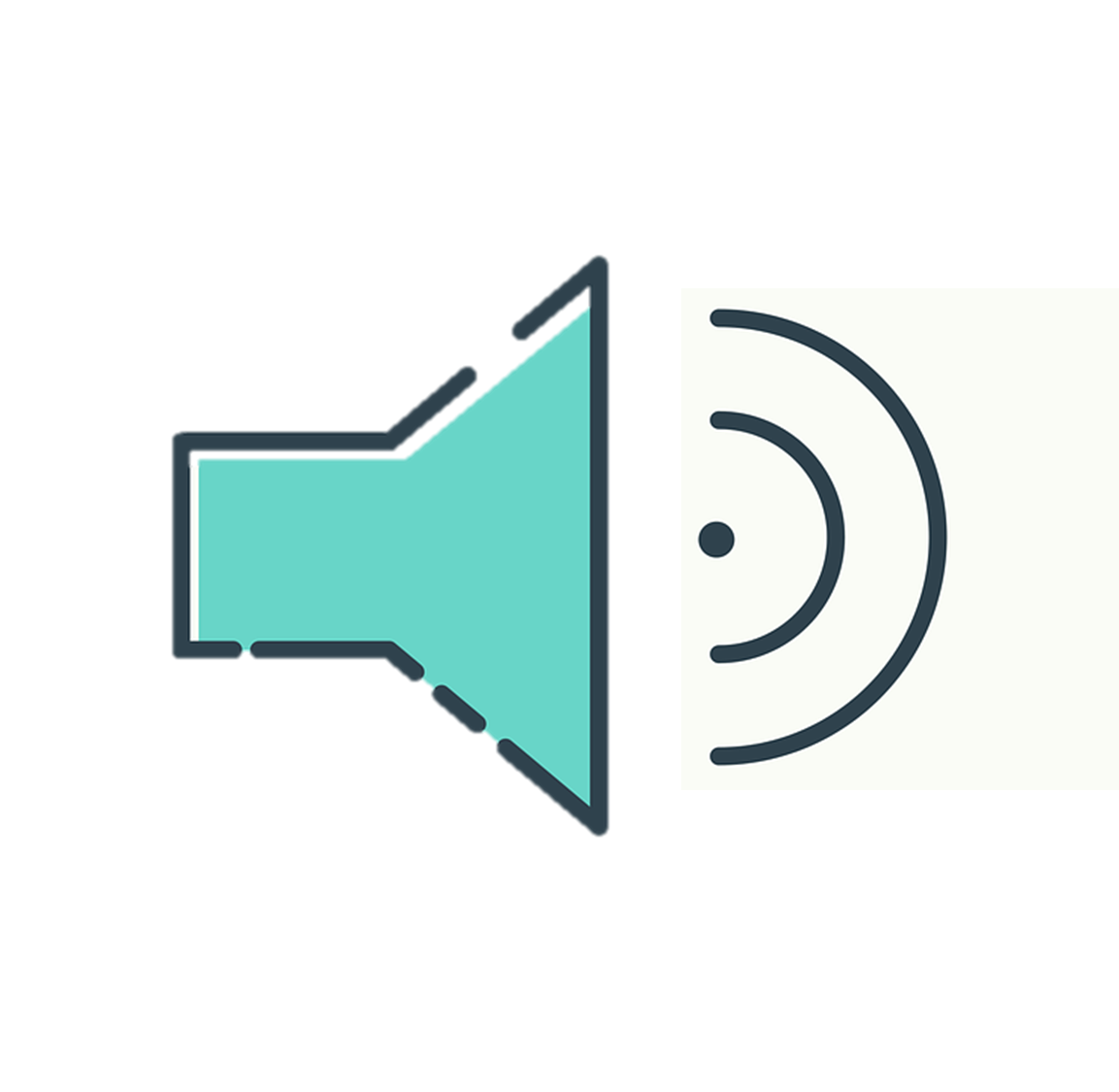 Un villancico: ________ de _________
diciembre
Veinticinco
escuchar
B ¿Cuál es el título del villancico?
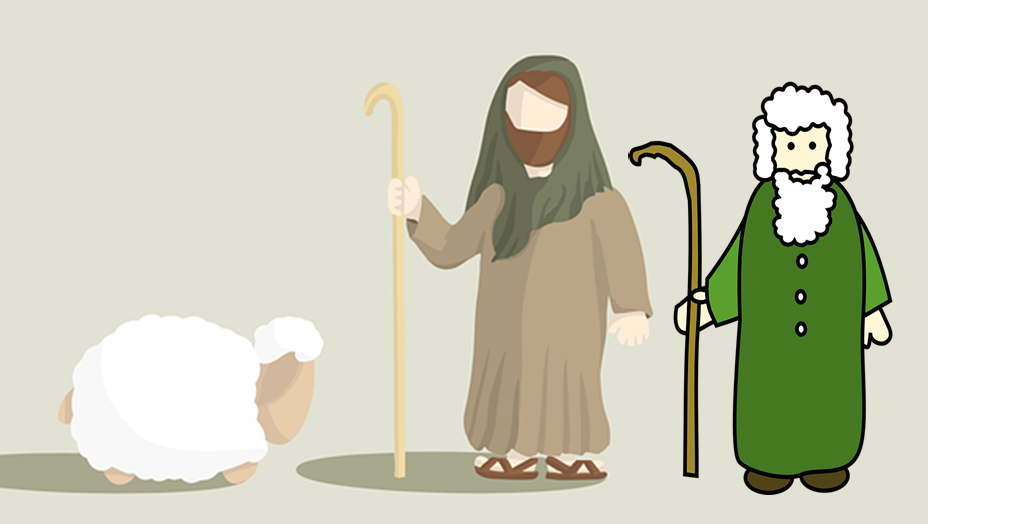 C ¡Canta el villancico!
ha nacido = s/he is born	 venid = come!
parece = s/he looks like	adorar = to worship
	ha aparecido = s/he has appeared
[Speaker Notes: Aim: to enjoy a traditional Spanish carol; to practise read aloud and pronunciation, including of some unknown words.

Procedure:1. Ask pupils for the title of the carol, in Spanish.2. Play the song again for pupils to join in with.

Transcript:]
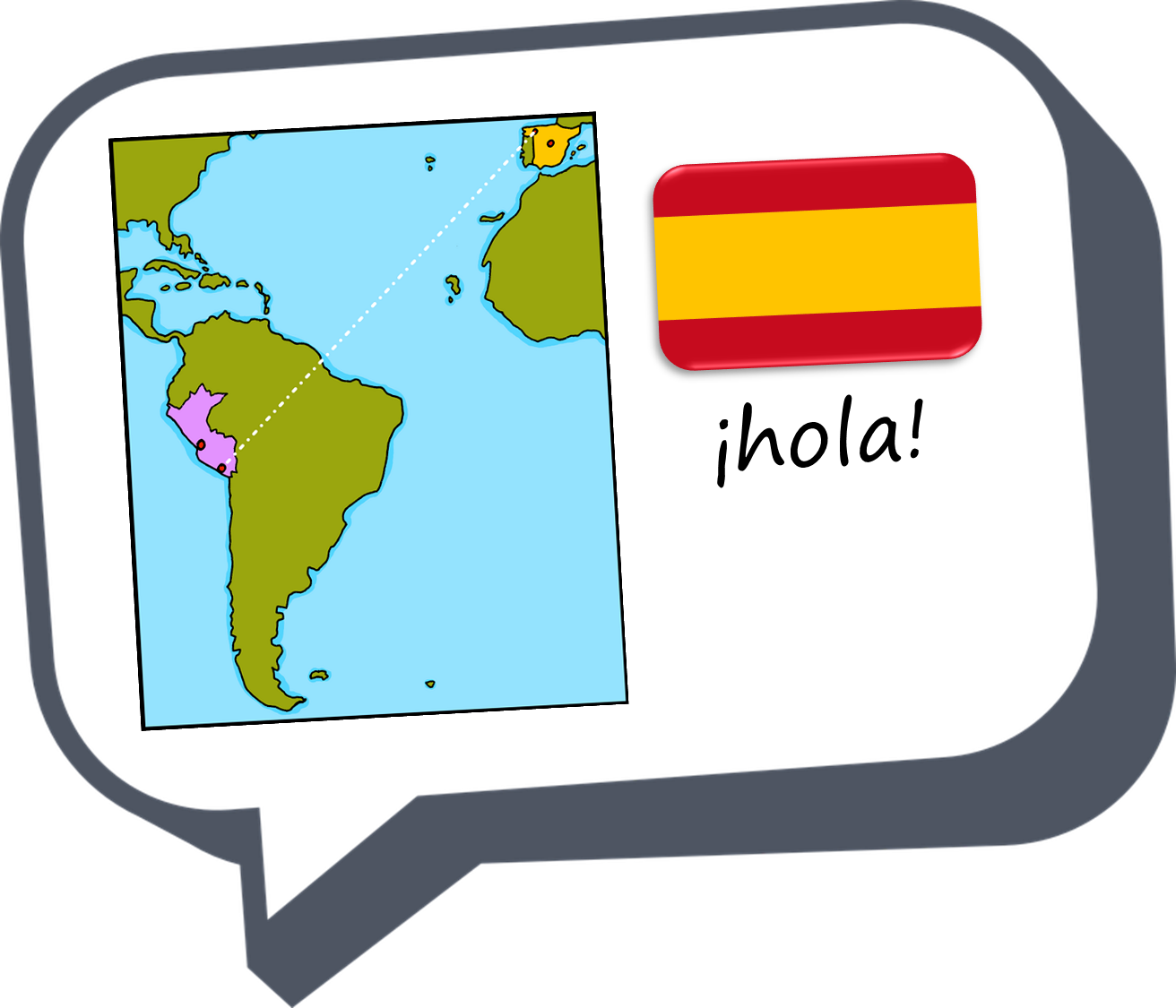 ¡FelizNavidad !
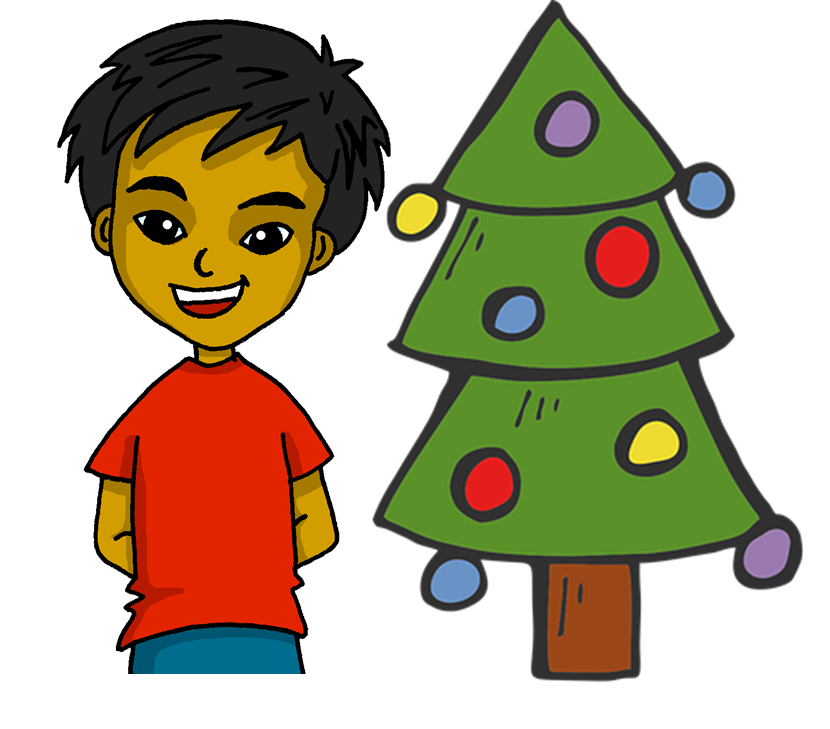 azul
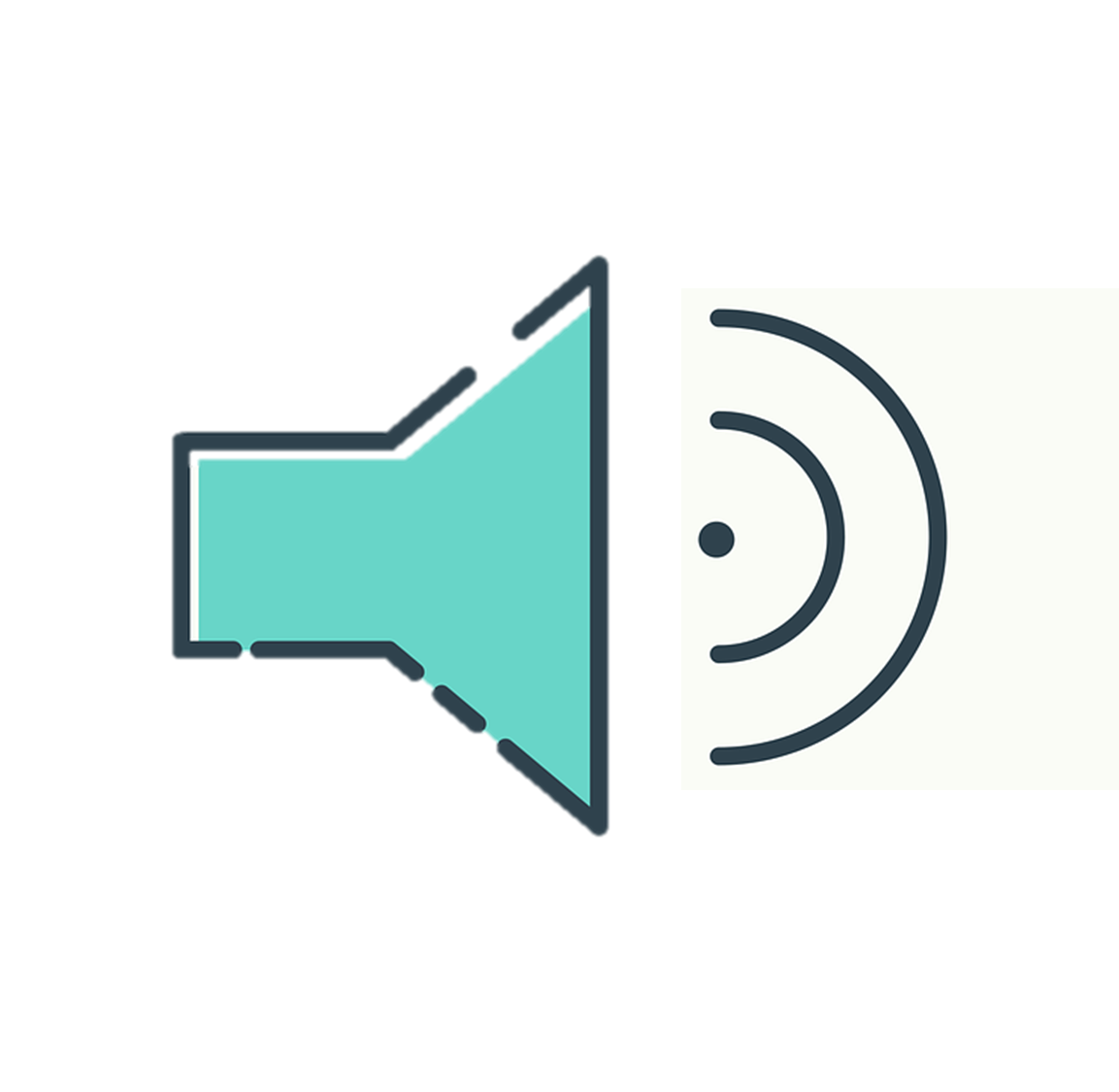 Vocabulary
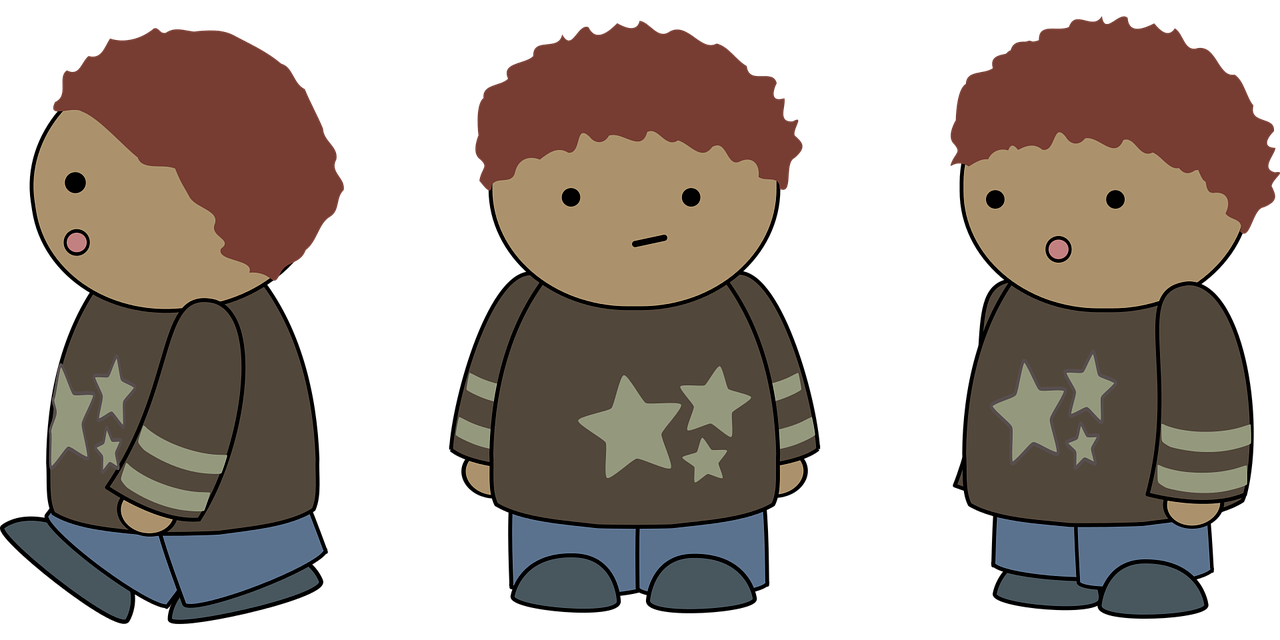 At home, Apo speaks Quechua, a language spoken by many people from Peru, Bolivia and Ecuador. He is learning Spanish at school, like you.  Help Apo by answering the questions in this quiz.
escuchar
A  For each question, put a cross (x) under the English meaning that matches what you hear.
You will hear each Spanish word twice. Choose one correct answer only.
1
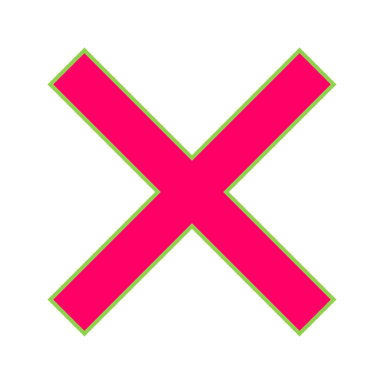 2
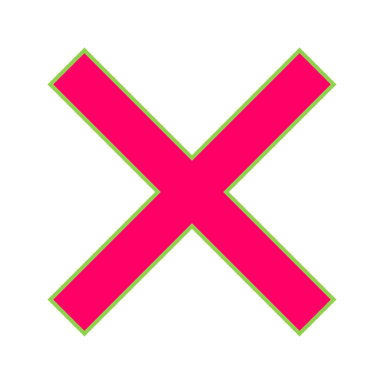 3
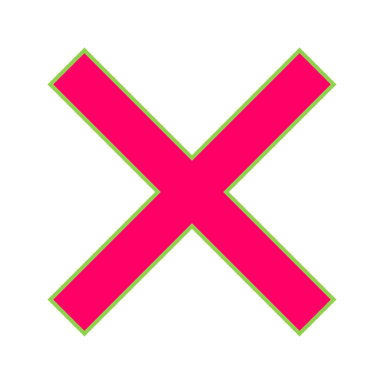 4
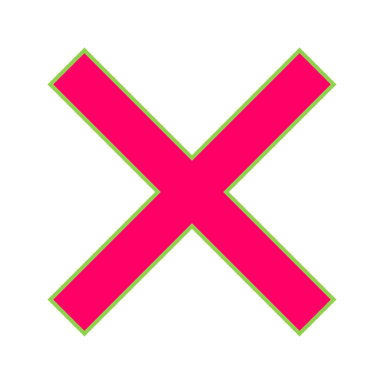 [Speaker Notes: ANSWERS]
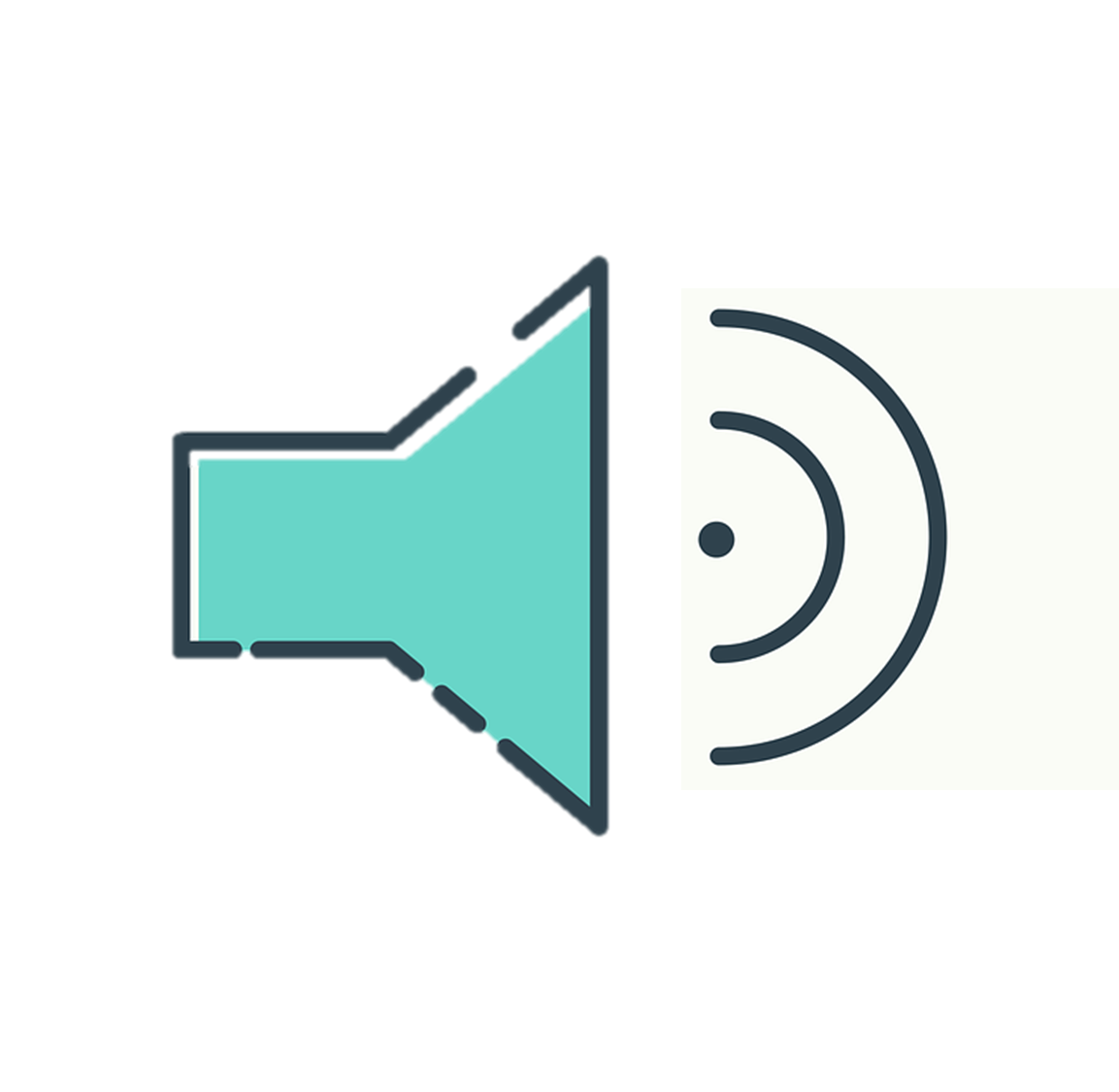 Vocabulary
escuchar
A  For each question, put a cross (x) under the English meaning that matches what you hear.
You will hear each Spanish word twice. Choose one correct answer only.
5
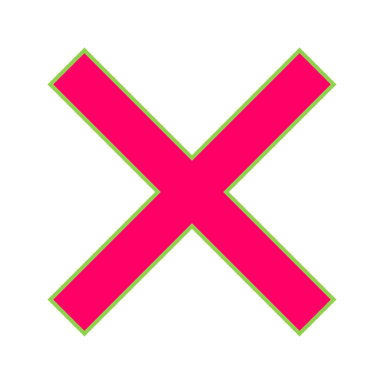 6
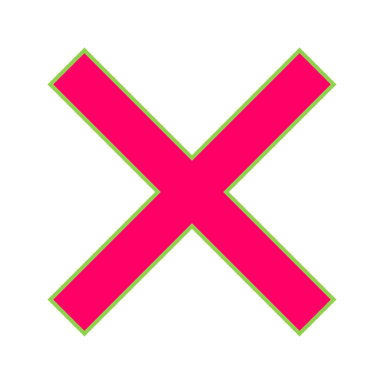 7
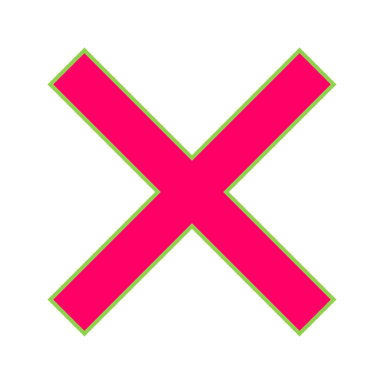 8
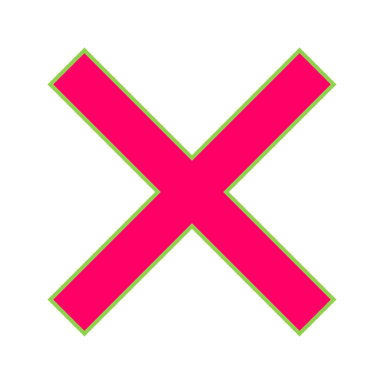 [Speaker Notes: ANSWERS]
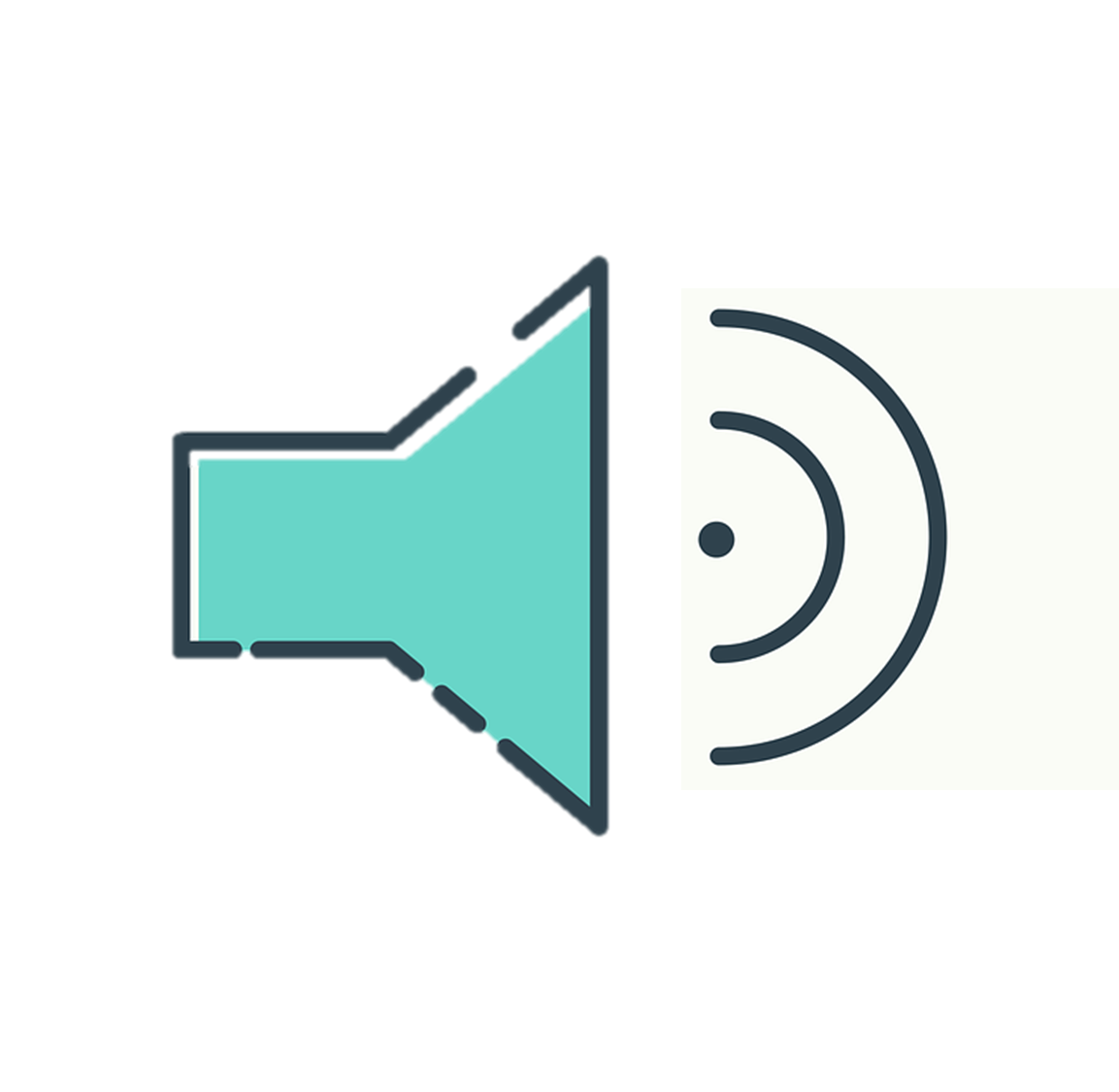 Vocabulary
escuchar
B  For each question, put a cross (x) under the type of word you hear. You will hear each Spanish word twice. Choose one correct answer only.
1
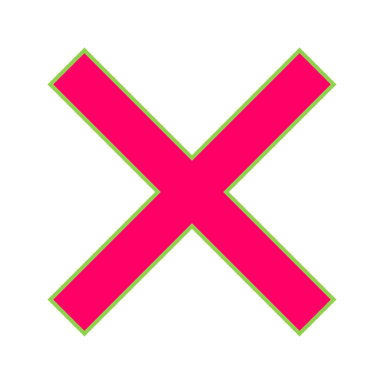 2
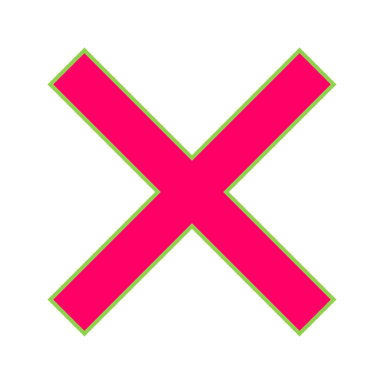 3
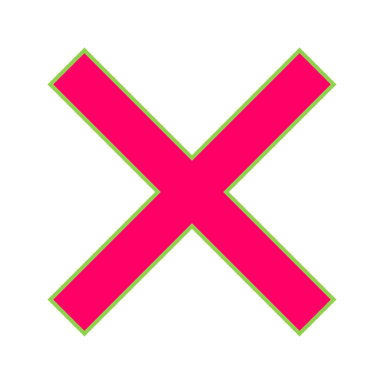 4
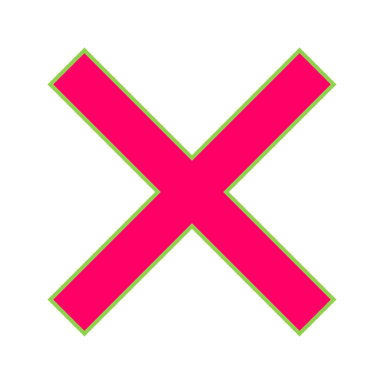 [Speaker Notes: ANSWERS]
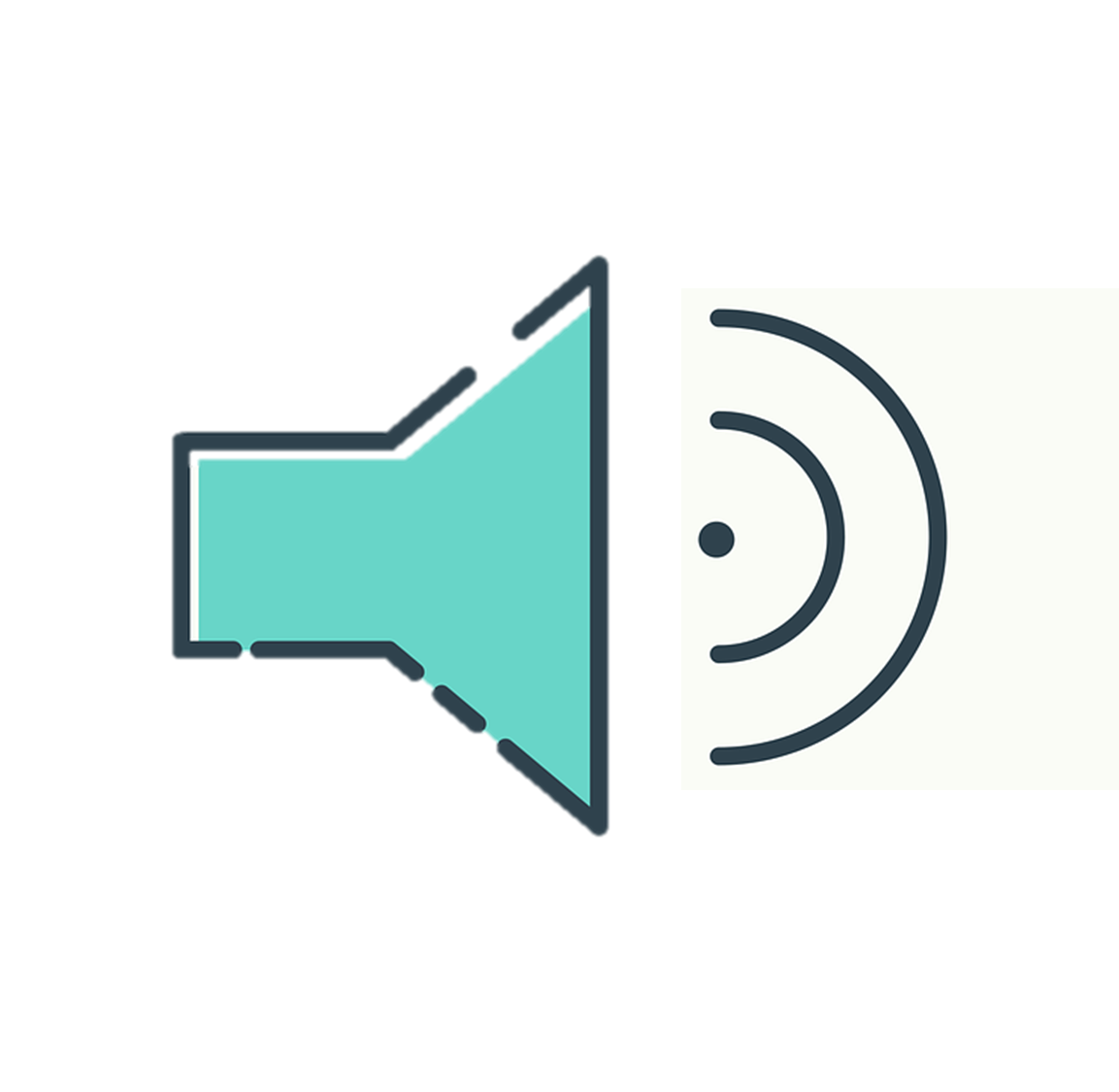 Vocabulary
escuchar
B  For each question, put a cross (x) under the type of word you hear. You will hear each Spanish word twice. Choose one correct answer only.
5
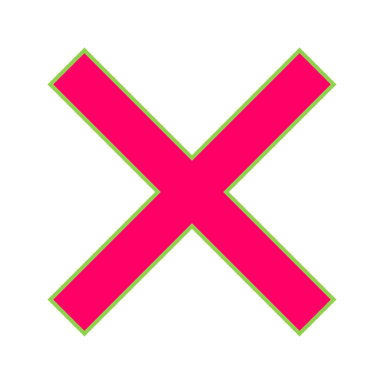 6
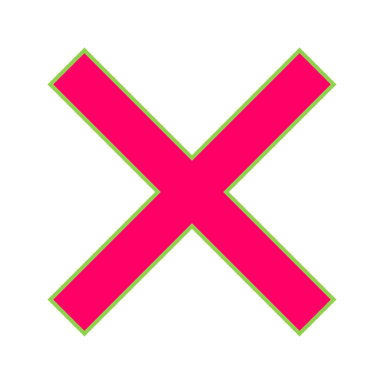 7
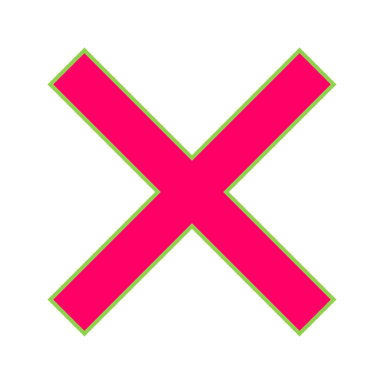 8
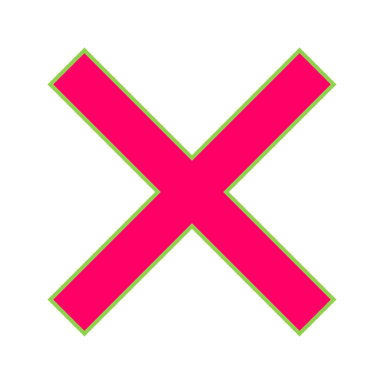 [Speaker Notes: ANSWERS]
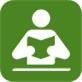 A  Translate the underlined Spanish word(s) to complete each English sentence.
 
1. La profesora es rubia.			The _______________________ is ___________.	
2. El cantante no es famoso.			The ______________ _________ famous.	
3. Tiene una calle pequeña.			It  has a ___________ ___________ . 
4. Es verdad o es mentira?			Is it___________ or_____________? 
5. ¡Es bastante débil!				It’s  ____________ ___________!
6. Está delante del cine.			It is ____________ __________ ___________ .	
7. Tiene una cocina?				Does it have ________________________?.	
8. Quique solo tiene hambre.			Quique is _______ ______________. 
9. No tiene gafas.				S/he doesn’t have ___________. 
10. Tiene los ojos negros.			 S/he has __________ ____________ .
leer
(female) teacher
blond
(male) singer
is not
street
small
true
false
weak
quite
cinema
the
in front of
a kitchen
only
hungry
glasses
eyes
black
[Speaker Notes: ANSWERS]
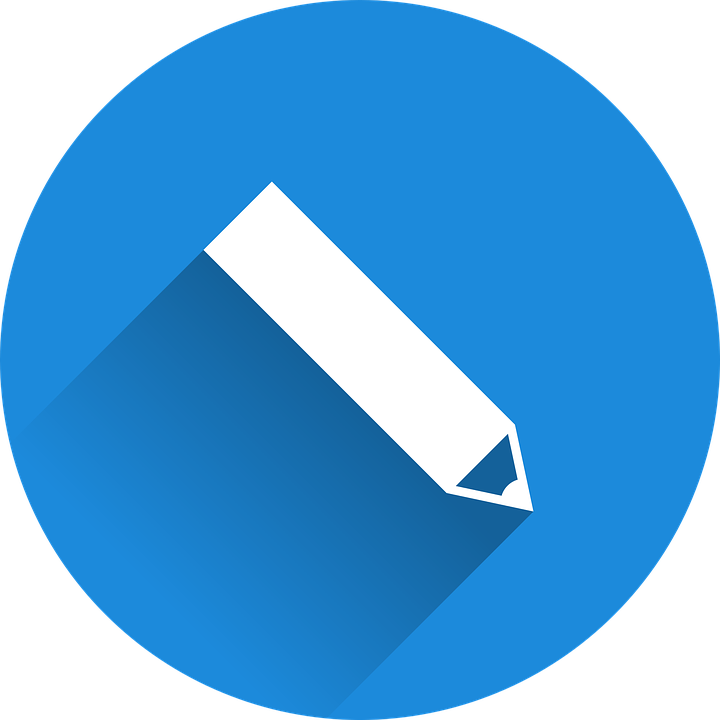 escribir
B  Translate the underlined English words to complete the Spanish sentence.
1. Sofía is my favourite person.	Sofía es mi  ___________ __________.	    (write two words)
2. The tree is tall.			El __________ es _____________.	                 (write two words)
3. My classmate (m) is capable.	Mi ______________  es ____________.	    (write two words)
4. He has a round face.		Tiene una __________ __________.	    (write two words)
5. He has short hair.			Tiene el ________ _________.                      (write two words)
6. He is fun and also intelligent.	Es divertido ___ __________ inteligente.   (write two words)
7. My school has a pool.		Mi _________ _________ una piscina.        (write two words)
8. The building is behind.		El _______________ está ____________.	    (write two words)
9. There are concerts , shows…	Hay ____________, ________________...	    (write two words)
10. Yes, I am ten years old.		 ____, _________ __________ años.	    (write three words)
favorita
persona
alto
árbol
capaz
compañero
cara
redonda
pelo
corto
y
también
tiene
escuela
detrás
edificio
conciertos
espectáculos
Sí
diez
tengo
[Speaker Notes: ANSWERS]
Grammar
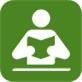 A Put a (X) next to the person the sentence is about.
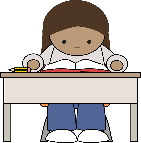 leer
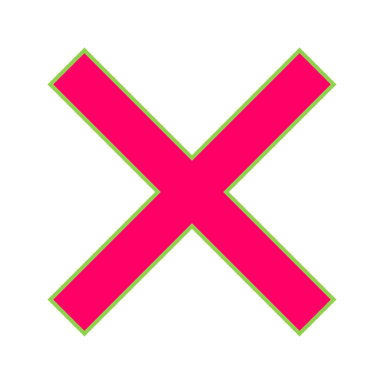 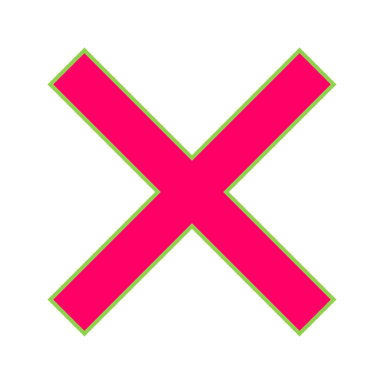 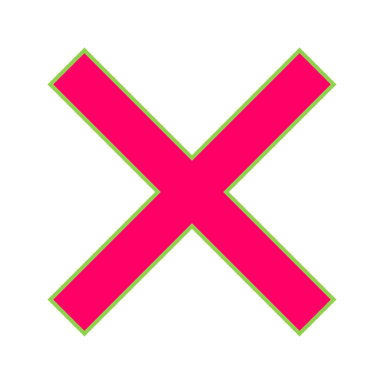 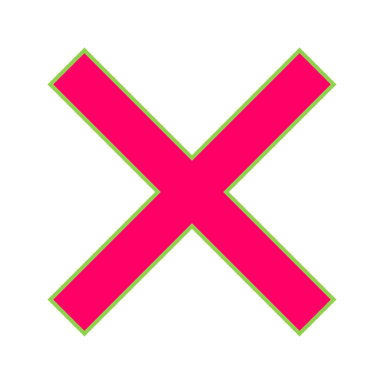 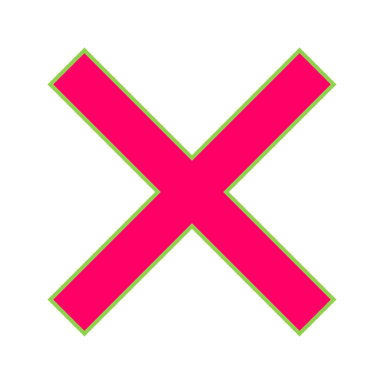 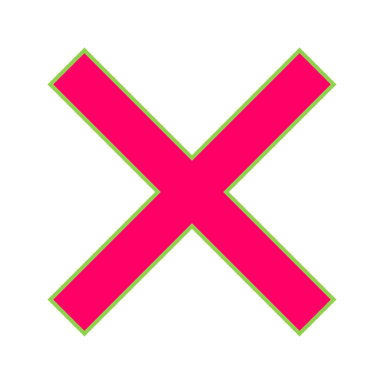 [Speaker Notes: ANSWERS]
Grammar
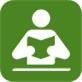 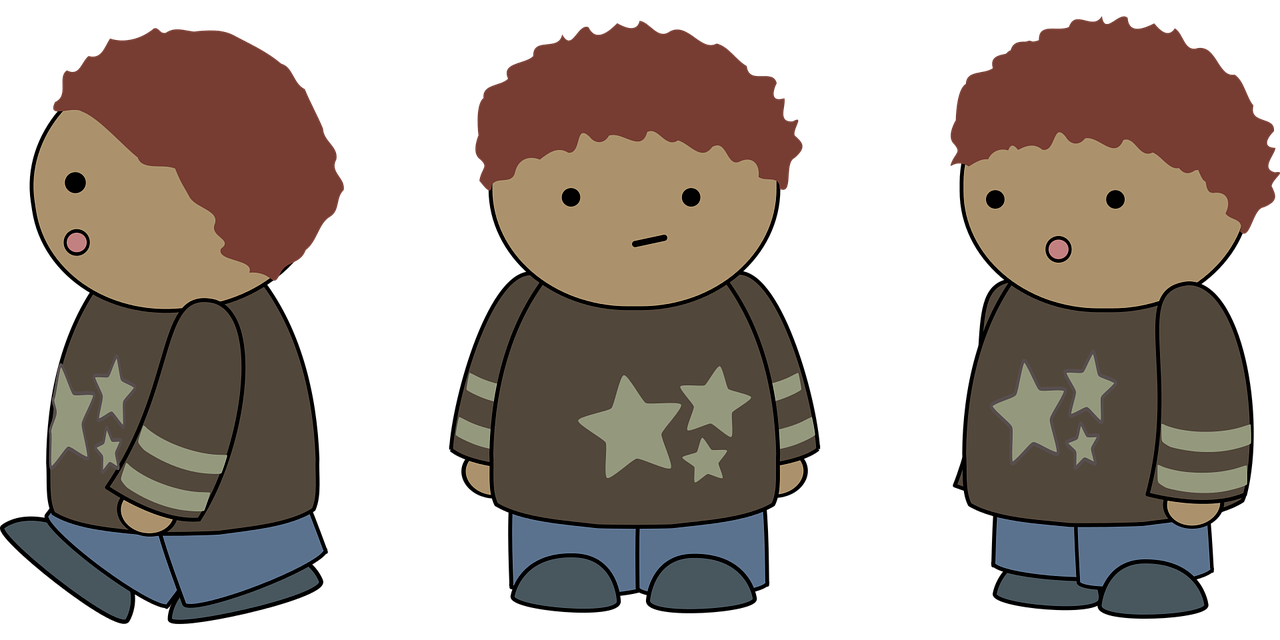 Quechua doesn’t have gendered words for ‘a’ and ‘the’. Adjectives and verbs are also very different from Spanish. Help Apo with his Spanish grammar by answering the questions in this part of the quiz.
leer
B Put a cross (x) next to the correct English meaning.
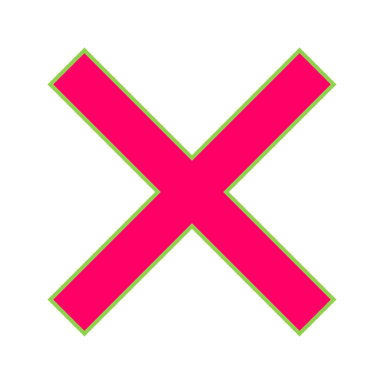 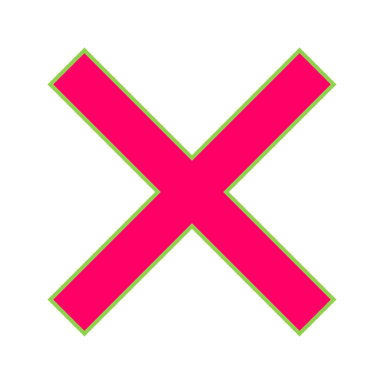 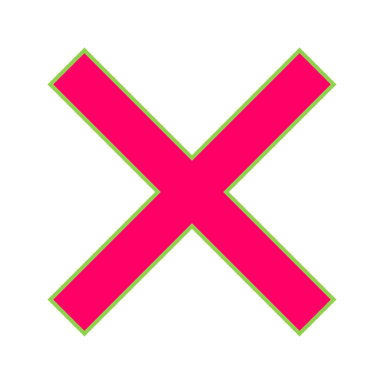 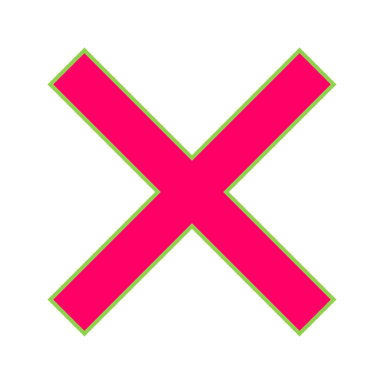 C ESTAR or SER? Put a cross (x) next to the correct start of each sentence.
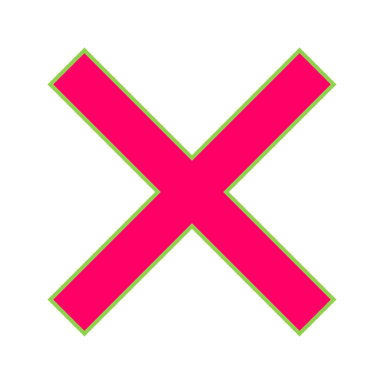 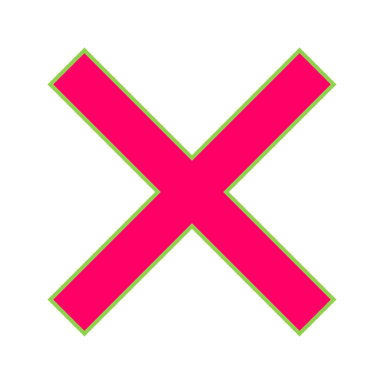 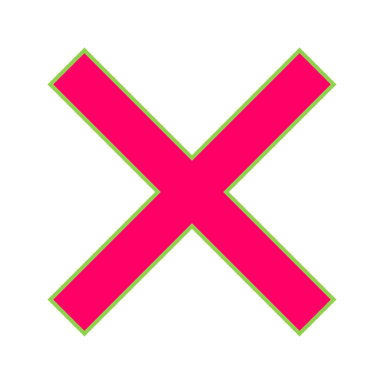 [Speaker Notes: ANSWERS]
Grammar
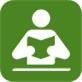 D Write the words in each box in the correct order to make a question.
leer
¿Cuántas iglesias hay?
¿Cuál es la fecha?
E Singular or plural? Put a cross (x) next to the correct start of each sentence.
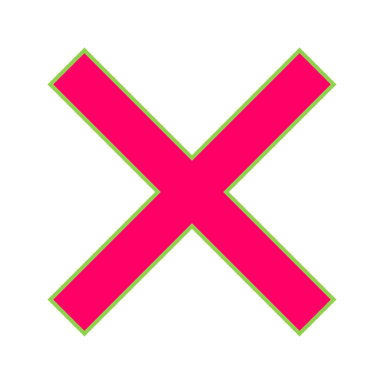 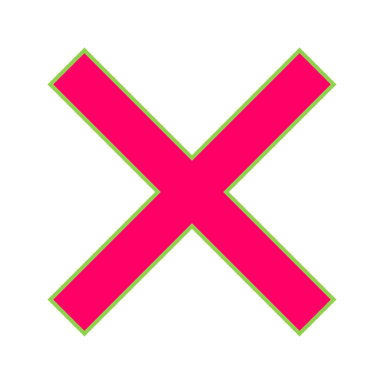 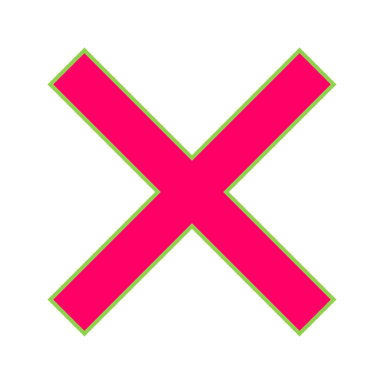 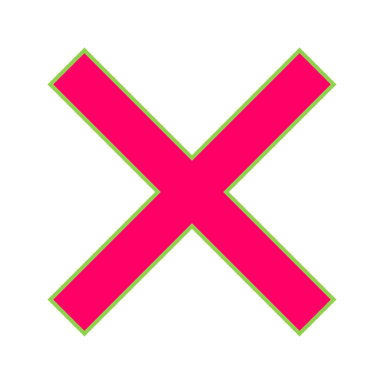 [Speaker Notes: ANSWERS]
Grammar
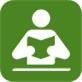 F Write the words in each box in the correct order.
leer
un domingo tranquilo
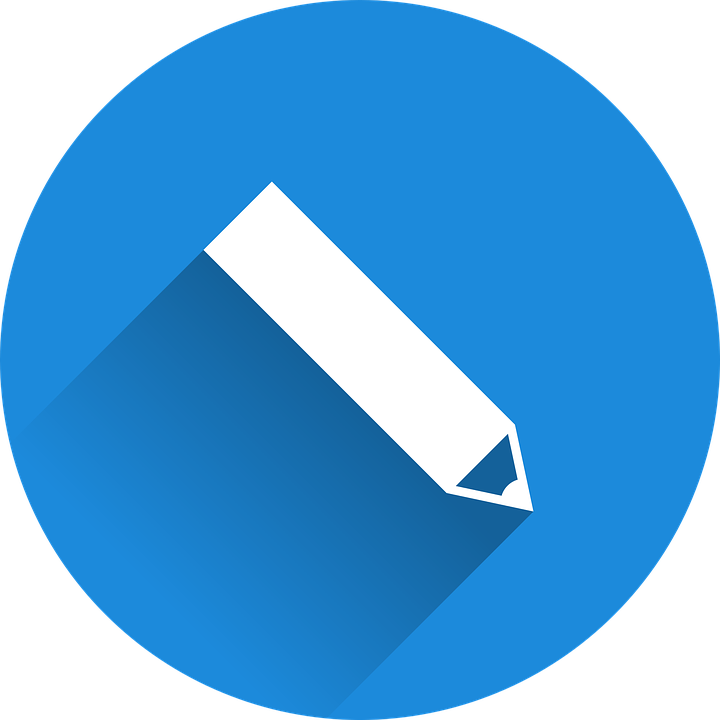 unos pueblos grandes
escribir
G Write the Spanish for the English given in brackets. Use the clues to help you.
Soy
Tienes
Son
Eres
Está
Tenemos
[Speaker Notes: ANSWERS]
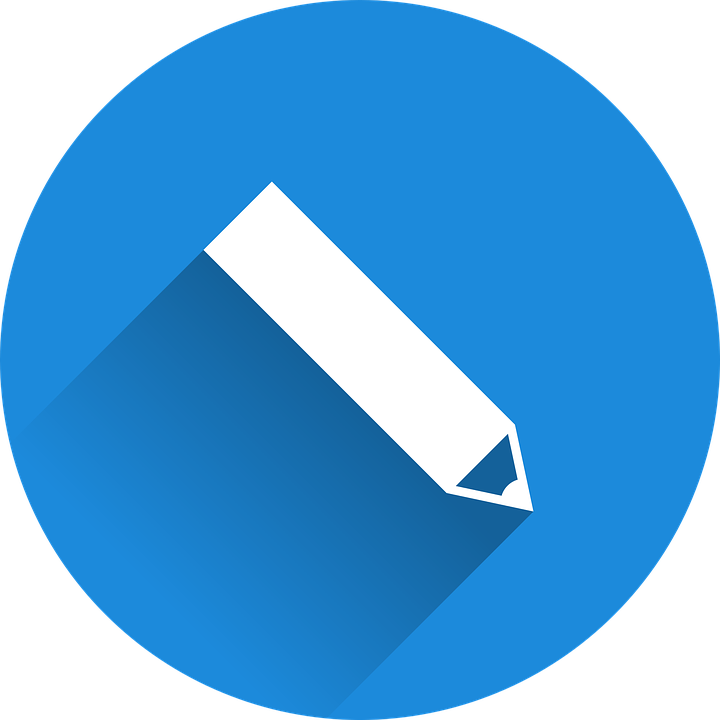 H Write the Spanish article ‘a’ or ‘some’. The gender (and number) of the noun is provided.
una
escribir
unas
unos
un
I Write the Spanish article ‘the’.  The gender (and number) of the noun is provided.
El
Las
Los
La
[Speaker Notes: ANSWERS]